Информационные процессы
Информатика
8 класс
Основные информационные процессы
ХРАНЕНИЕ ИНФОРМАЦИИ
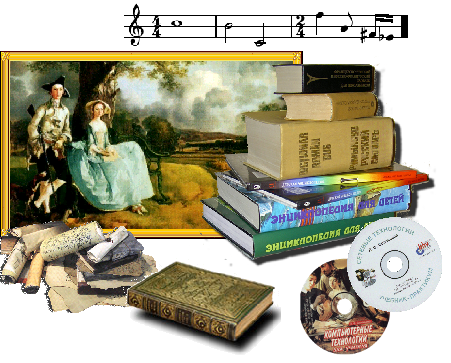 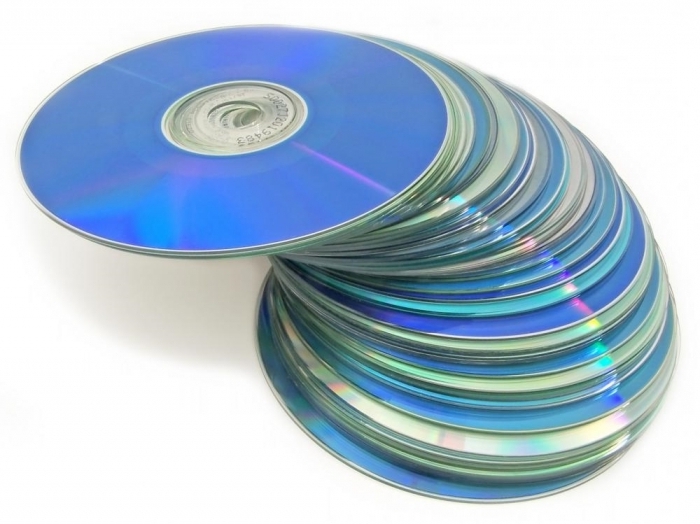 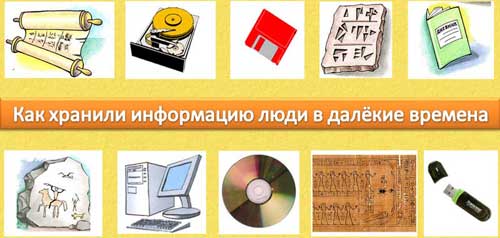 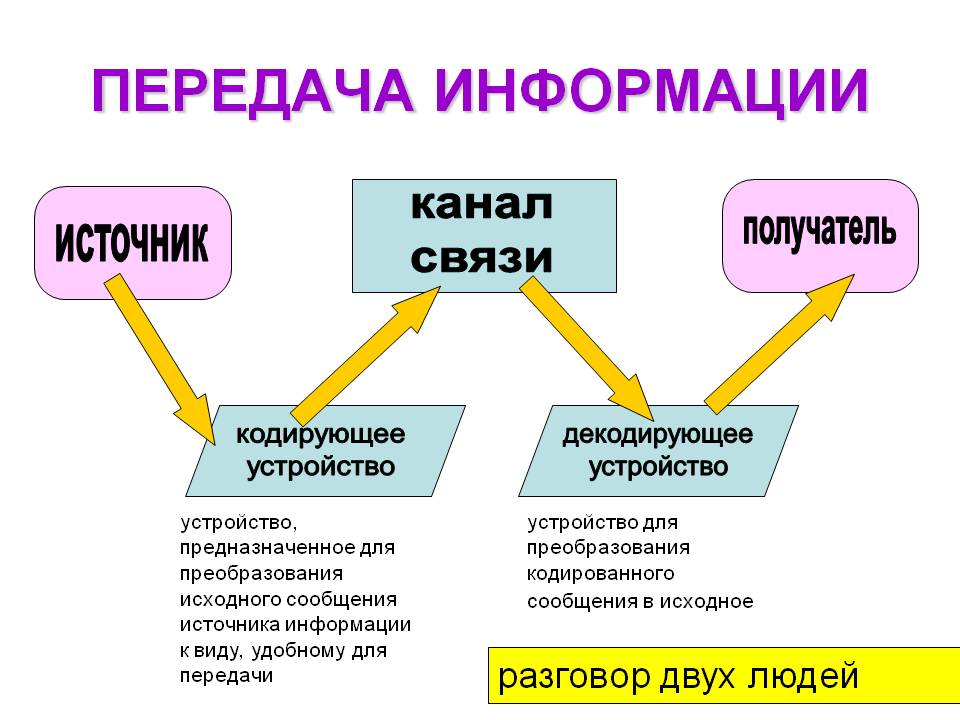 ПЕРЕДАЧА ИНФОРМАЦИИ
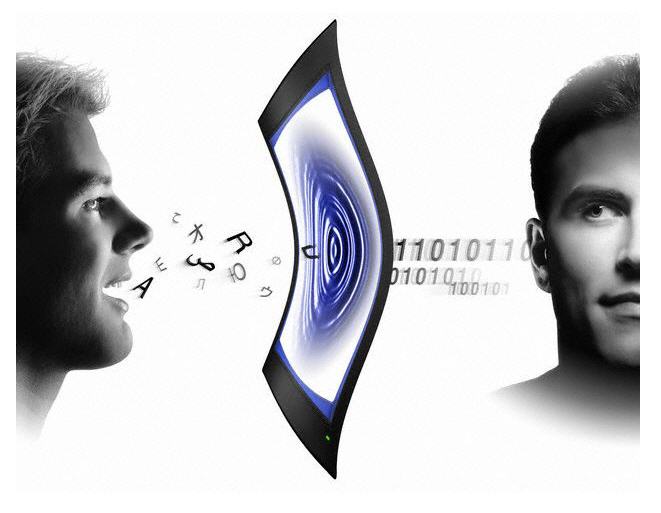 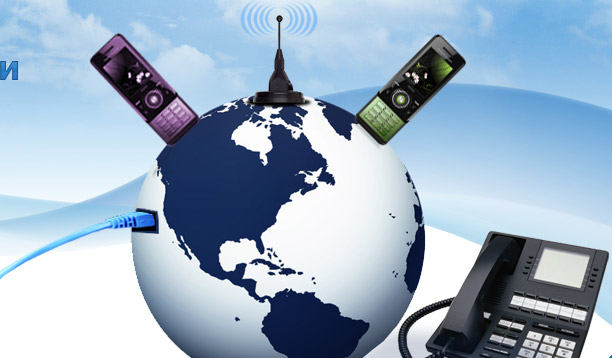 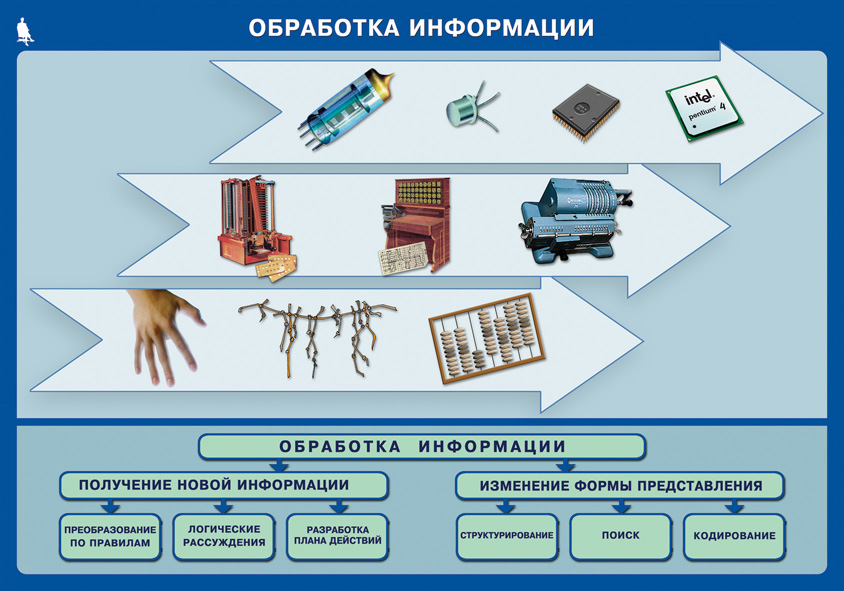 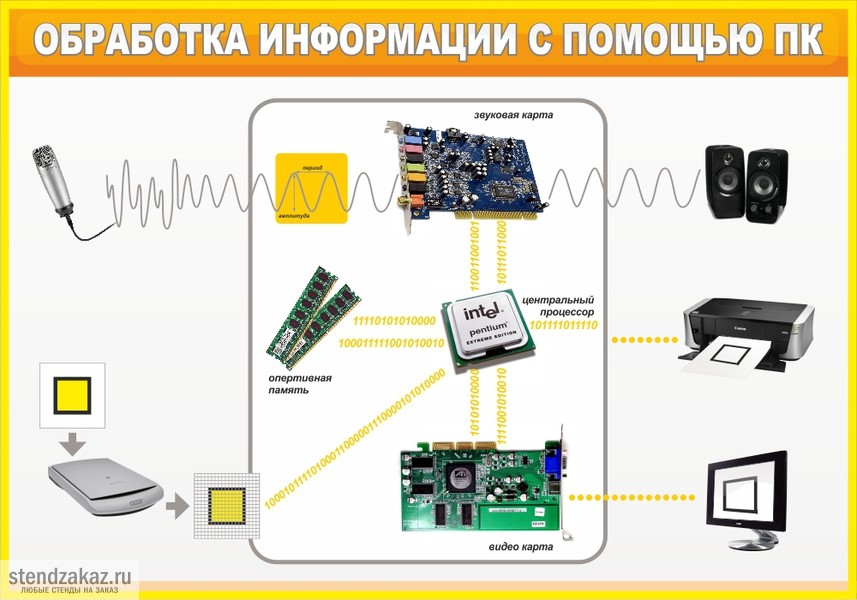 ОБРАБОТКА ИНФОРМАЦИИ
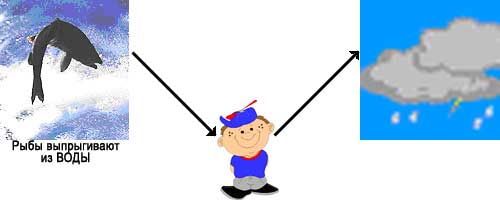 ПОИСК ИНФОРМАЦИИ
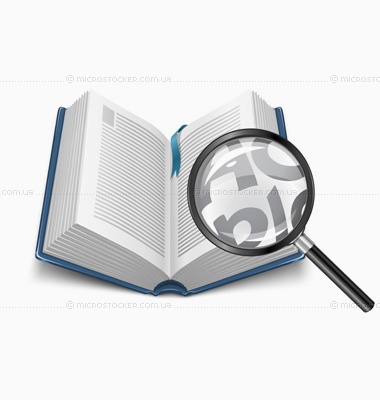 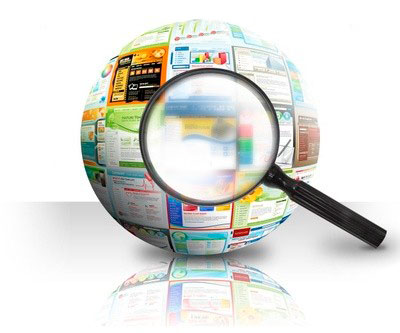 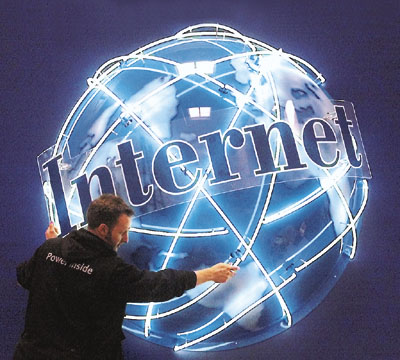 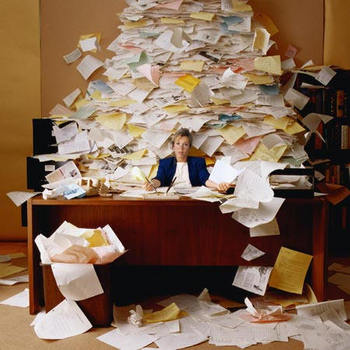 Информационные процессы в живой природе
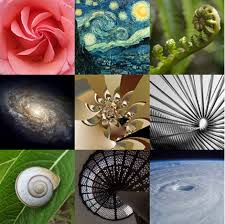 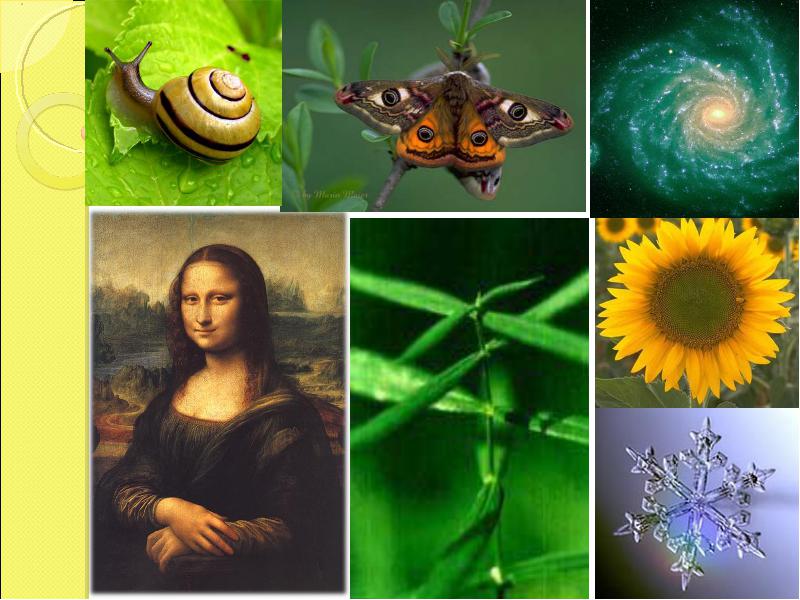 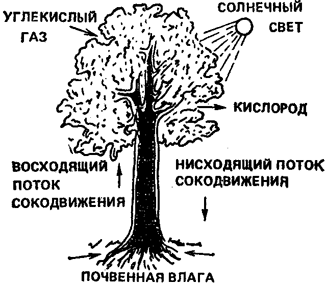 Вопросы и задания
1. Приведите свои примеры профессий, в которых основным видом деятельности является работа с информацией
2. Назовите три основных вида информационных процессов
3. Почему информацию, которую мы "помним наизусть", можно назвать оперативной? Приведите примеры оперативной информации, которой вы владеете
4. Приведите примеры ситуаций, в которых вы являетесь источником информации, приемником информации. Какую роль за сегодняшний день вам чаще приходилось выполнять?
Спасибо 
за внимание!